Climate Action & It’s Impact on Environment
-By: Yassin wael Wahba
CONTENT TITLE
Introduction
1-Cause ,Impact & 
consequences of Climate 
change
2-Egypt’s Action plan on 
Climate Change
3-Mitigation Strategy & Conclusion
What is climate Change?
-Change in long term weather patterns is termed as climate change . It caused 
major shifts in temperature, Rainfall &Wind patterns.
-The climate change has resulted in Global Warming as Earth has warmed unprecedently over the last few decades.
-Climate Change is a serious Environmental concern.
-Rise of sea level
Impact of Climate change
-Loss of Biodiversity
-Melting of Glaciers
-Landslides & Droughts
-Fluctuations in Monsoon patterns
-Bleaching of corals
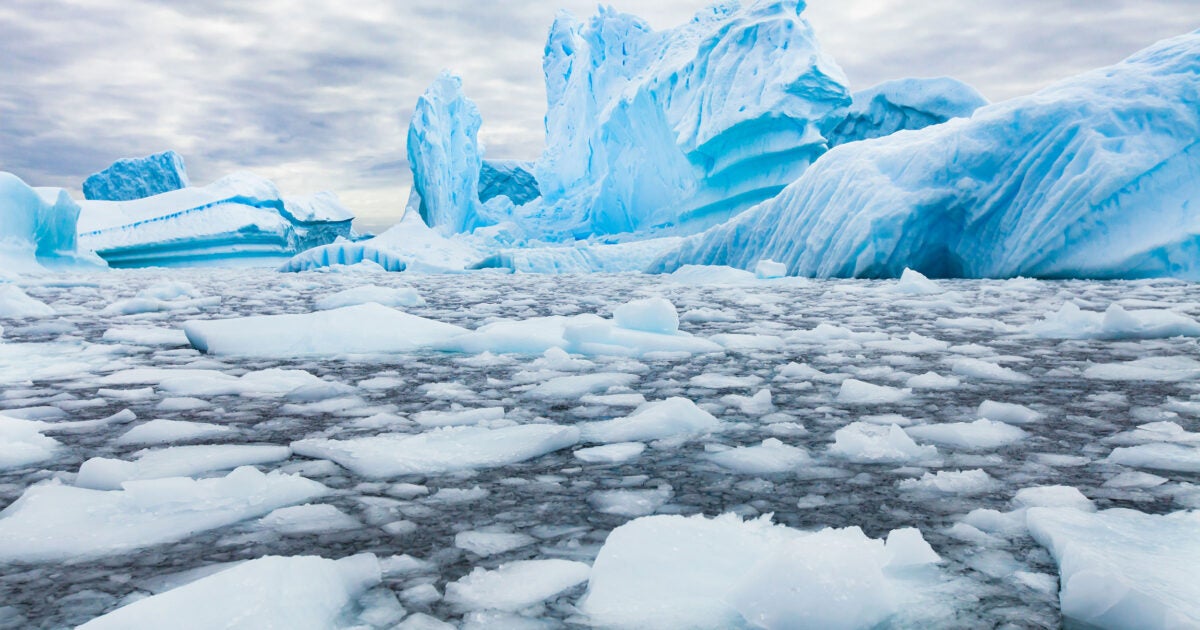 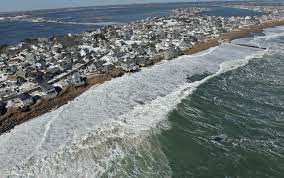 Rising sea level
Melting glaciers
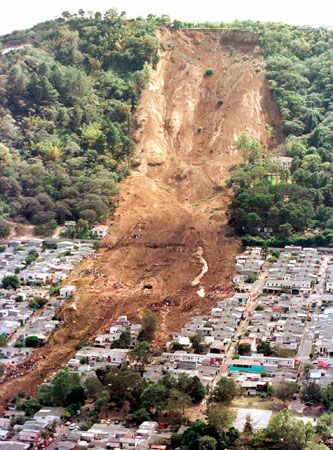 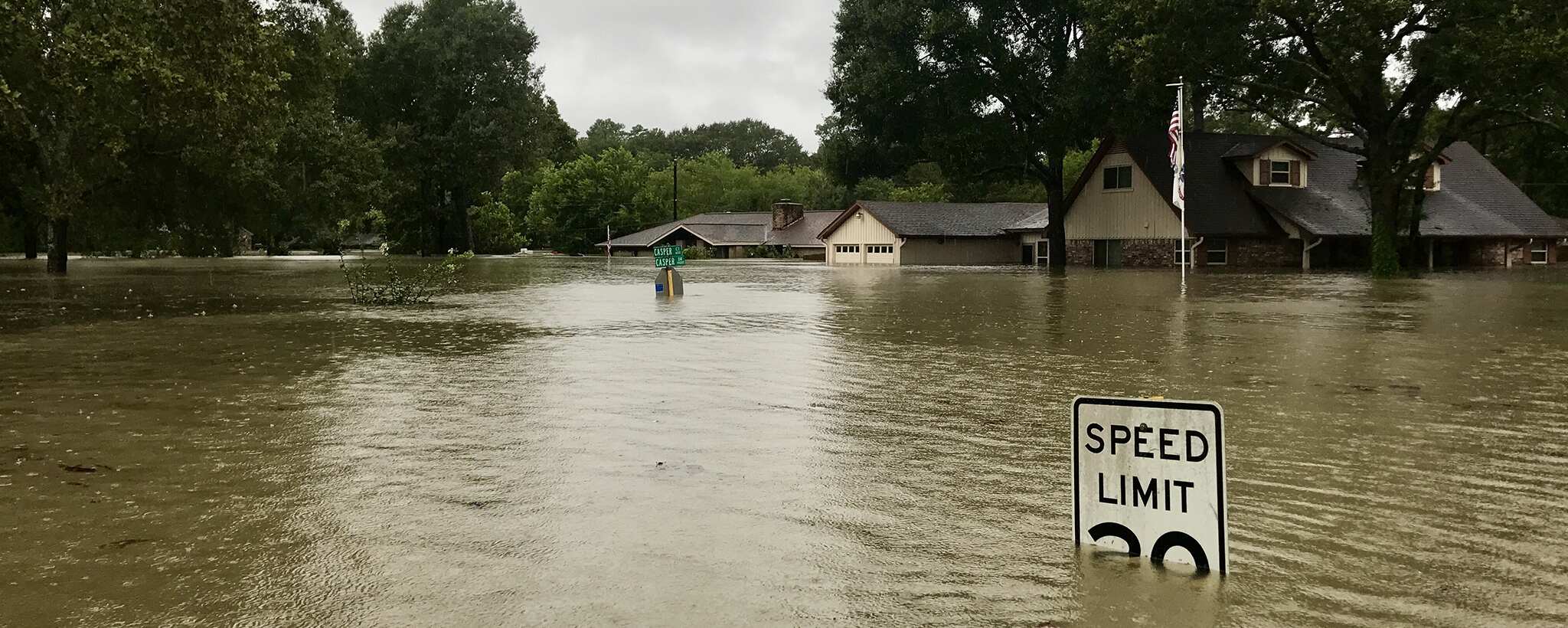 Flood
Land sliding
Consequences of Climate change
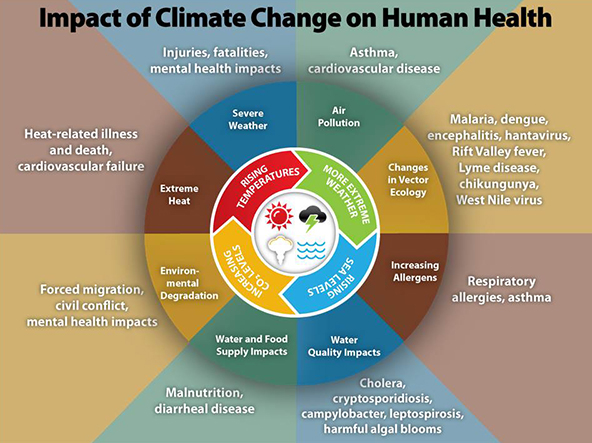 -Ocean Acidification
-Ozone Depletion
-Biodiversity loss
-Coral bleaching
Egypt’s national Action plan on climate change
-National Solar Mission (NSM)
-National Mission for Sustainable Habitat (NMSH)
-National Water Mission (NWM)
Thank You